UNIVERSITY OF COPENHAGEN 
Department of Plant and Environmental Sciences
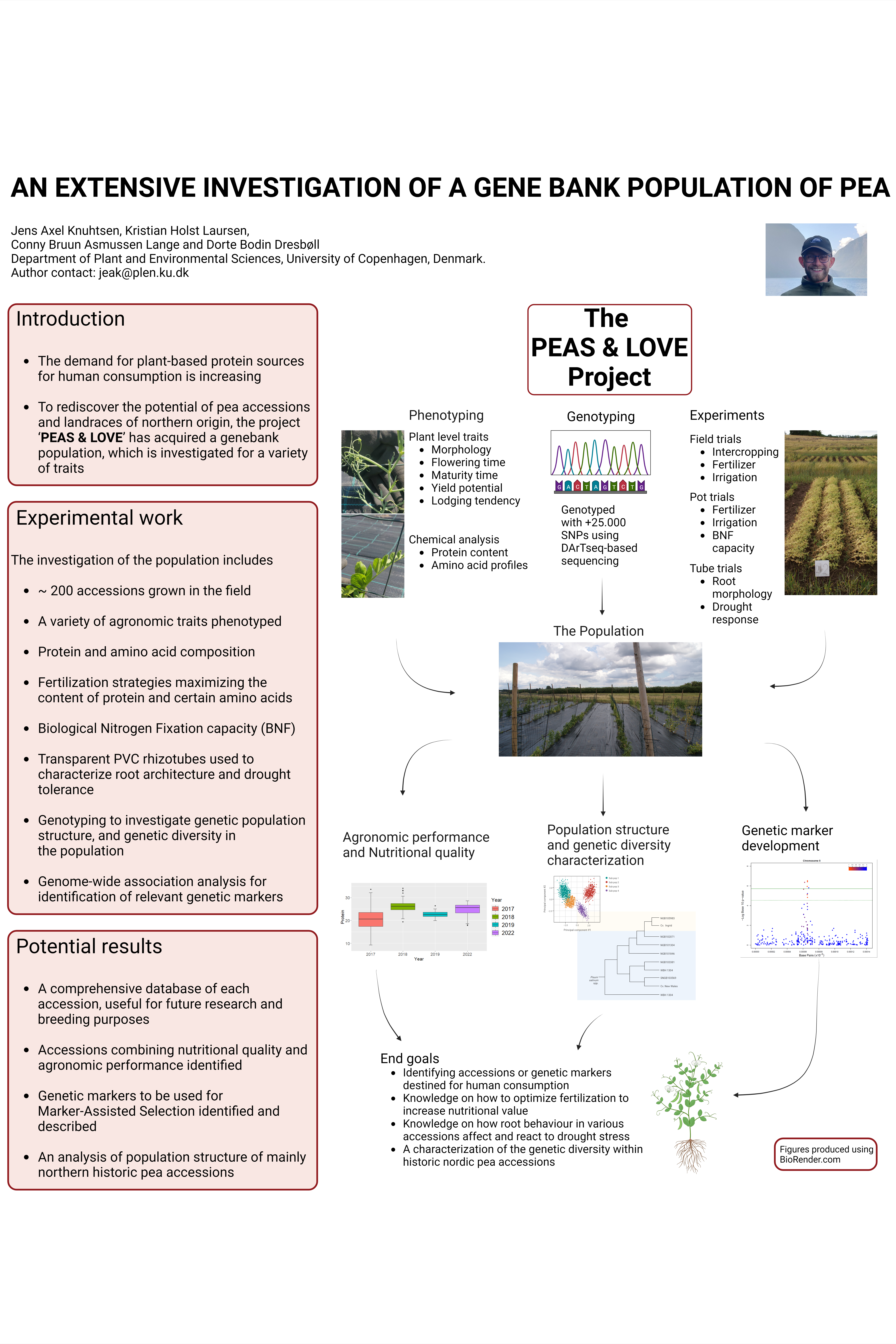 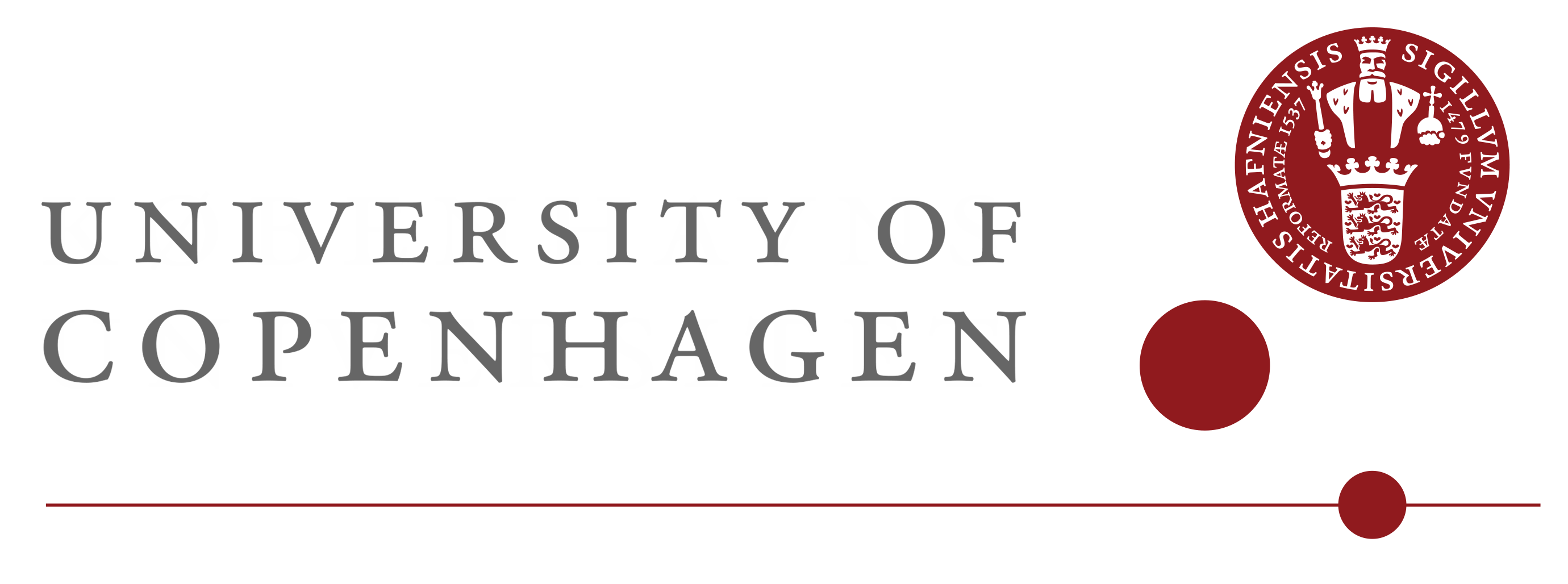 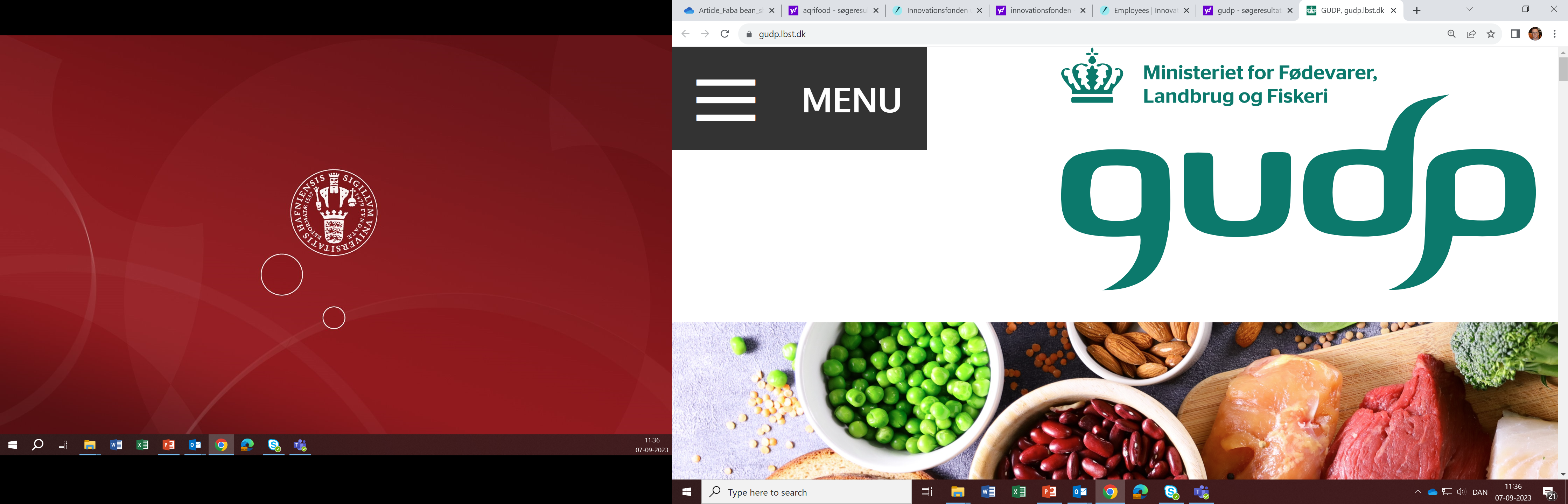 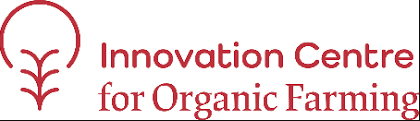 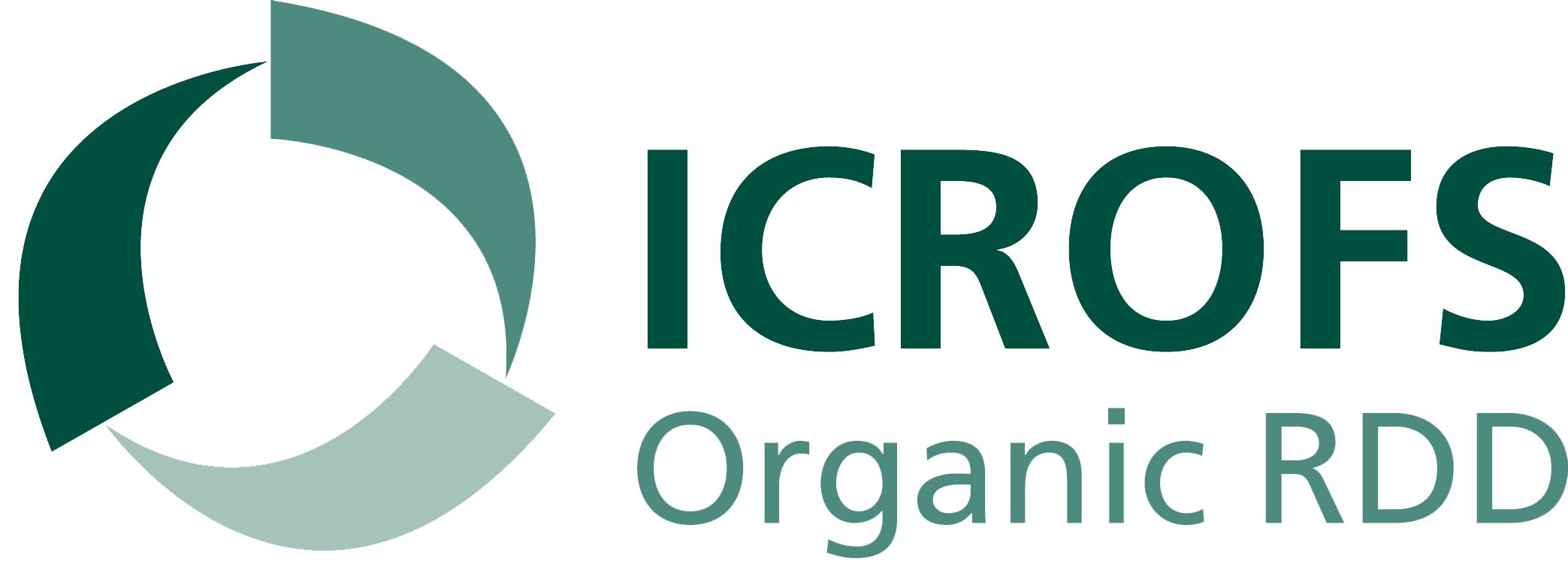 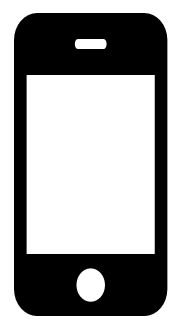 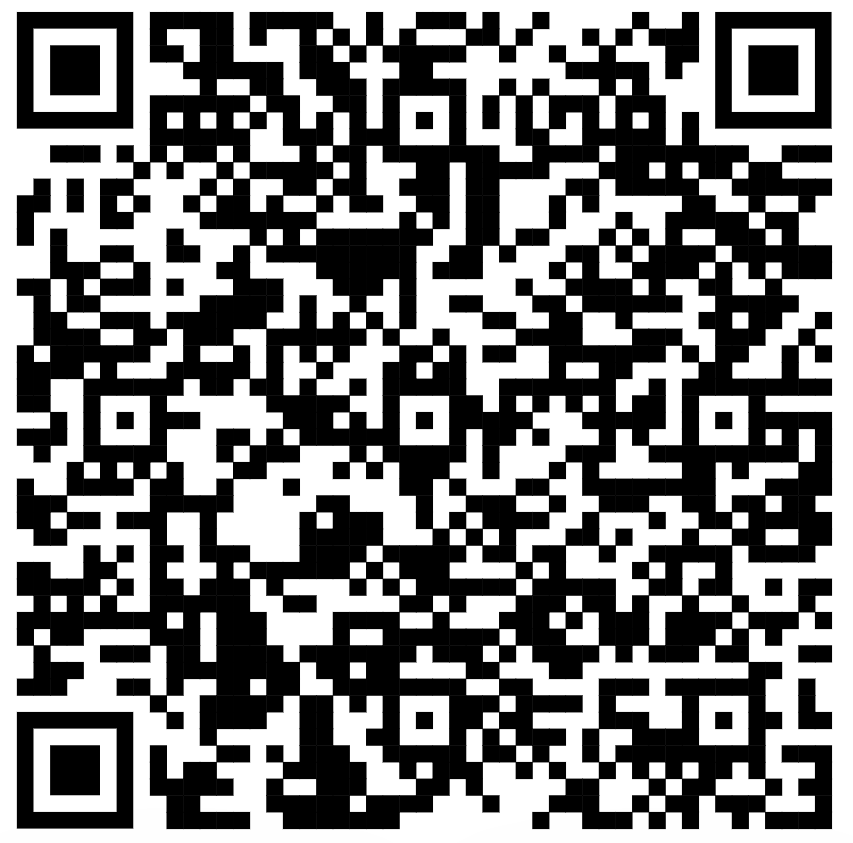 Scan to view the project website
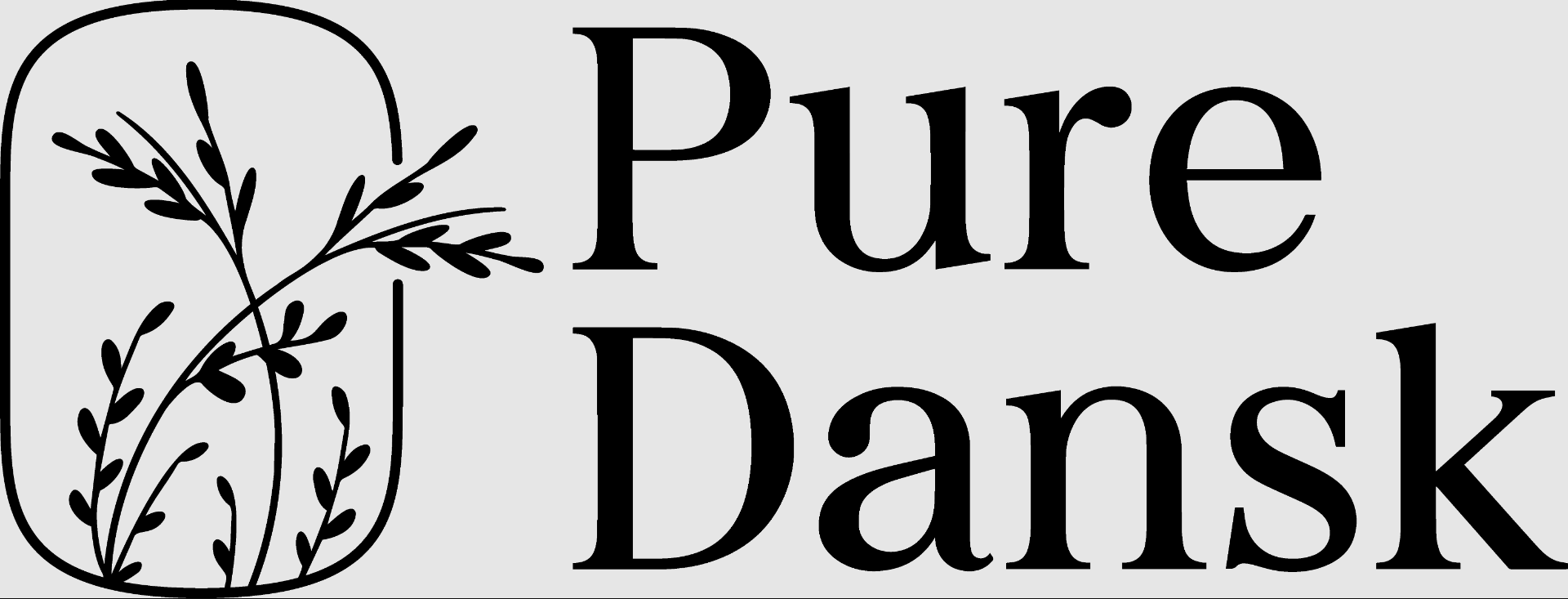